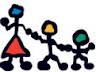 POSITIV GRENSESETTING”DE UTROLIGE ÅRENE”
Cathrine Immerstein Lid
Bente Serigstad
6.Mars 2013
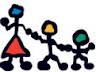 DAGENS AGENDA
HVEM ER VI?
FORELDREVEILEDNINGSKURS ”DE UTROLIGE ÅRENE”
LEK
ROS
GRENSESETTING
- beskjeder
IGNORERING
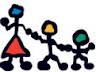 HVEM ER VI?
Cathrine Immerstein Lid
Bente Serigstad
FORELDREVEILEDNINGSKURS ”DE UTROLIGE ÅRENE”
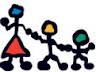 Historie
Hvem er kurset for?
Hvordan melde seg på?
Foreldrepyramiden
KONSEKVENSER
Foreldrepyramide
IGNORE
 AVLED
 OMDIRIGER
KLARE GRENSER
 HUSREGLER
 KONSEKVENT    GJENNOMFØRING
ROS
BELØNNING
LEK
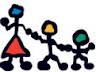 LEK
Avgjørende betydning for relasjonen
Stimulere, lære, være rollemodeller
Bygge opp ”konto” til konfliktfylte situasjoner
Hvilke ferdigheter vil vi at barna skal ha?
Oppmerksomhetsprinsippet
10 min hver dag
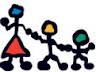 ROS
Mangel på ros og oppmerksomhet kan øke upassende atferd
God atferd skal ikke tas for gitt-da kan den forsvinne
Hvilken atferd vil vi ikke se? – hva er det motsatte? – ROS!
Eksempler på spesifikk ros:
Ros de små stegene
Spesifikk ros
Vis entusiasme
Ikke kombiner ros med irettesettelse
Gi ros straks
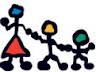 GRENSESETTING
Kommer tider der det er nødvendig å sette grenser for upassende atferd
Husregler
Vær innstilt på at barna kommer til å prøve ut grenser – normal atferd og sundt uttrykk
Beskjeder- hvordan gi gode beskjeder?
Tydelige voksne gir trygge barn
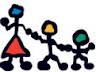 Beskjeder
Reduser antall beskjeder
Gi en beskjed om gangen
Gi realistiske beskjeder
Gi tydelige beskjeder
Gi ”gjør-beskjeder”
Gi høflige beskjeder
Gi ”start-beskjeder”
Tillat at tiden går
Gi forvarsel og påminnelser
”når-så beskjed”
Gi valgmuligheter
Gi korte beskjeder
Støttende beskjeder
Følg opp beskjeder: ros eller konsekvens
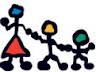 IGNORERING ????
Hvilken atferd kan ikke ignoreres?
Hvilken atferd kan ignoreres?
Hva er viktig å huske på når en ignorere
Etter ignorering – den voksne tar barn inn i aktivitet og gir pos oppmerksomhet
OPPSUMMERING
Sett av kvalitetstid med barna
Bruk leken til å være modeller for god atferd / venneferdigheter
Ros masse, og vær bevisst hvordan
Våg å stå i konfrontasjoner med barnet ditt. Det at du setter grenser og konsekvenser gjør barna dine trygge

Bente: bente.serigstad@randaberg.kommune.no
Cathrine: cathrine.immerstein@randaberg.kommune.no
TAKK FOR OSS!!